The Five Senses
What parts of the body give us our sense of taste?
The Sense of Taste
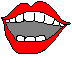 Tongue
Brain
Nose
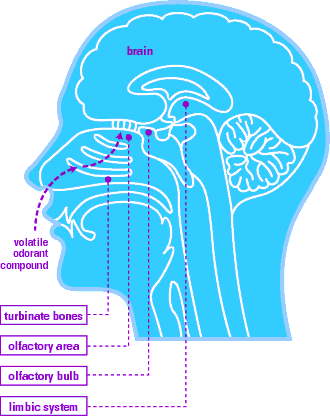 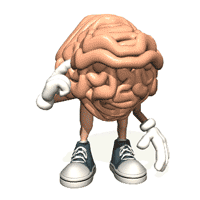 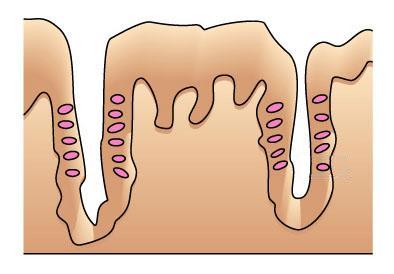 The Tongue
- Tongue is the sense organ that detects    flavor.
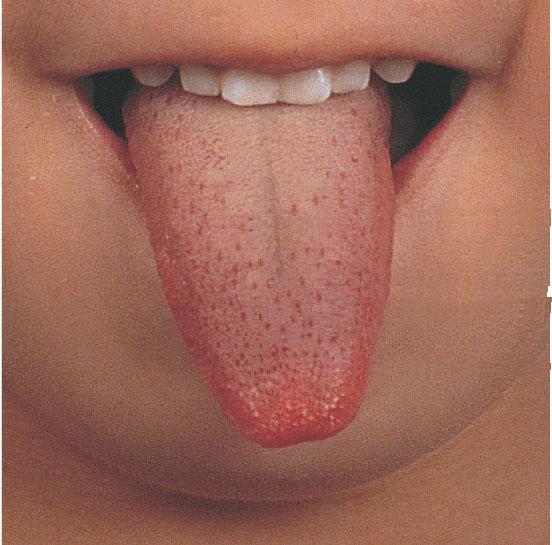 many grooveson the surface
- Inside the grooves there are many taste buds which are taste receptors.
Papillae
tastebud
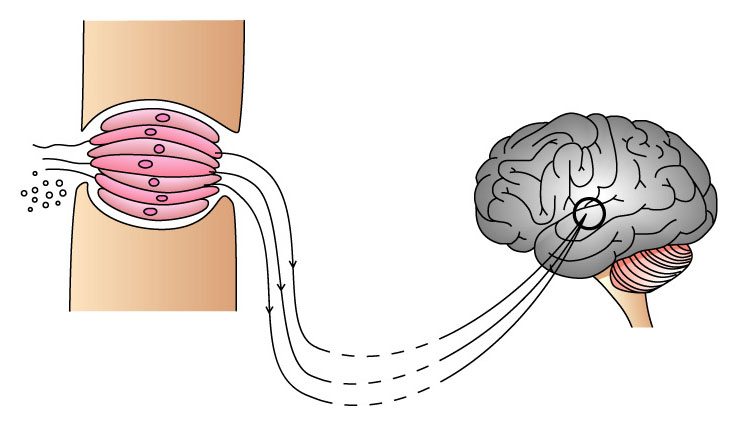 sensory cell
food
Magnified
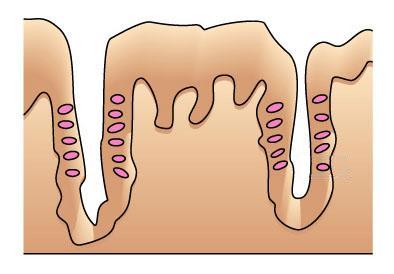 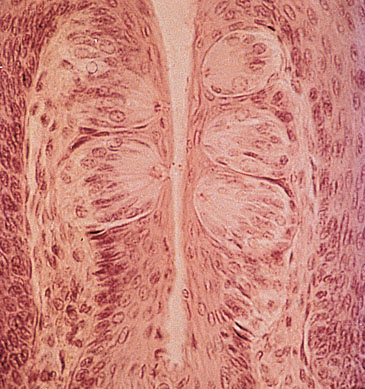 Microscopic view oftaste buds (x100)
brain
The Sense of Taste
What are the three functions of the tongue?
The tongue moves and pushes a small bit of food along with saliva into your esophagus, which is a food pipe that leads from your throat to your stomach.
Eat
Speech
Taste
The top of your tongue is covered with a layer of bumps called papillae 
. Papillae help grip food and move it around while you chew. 
They contain your taste buds, so you can taste everything.
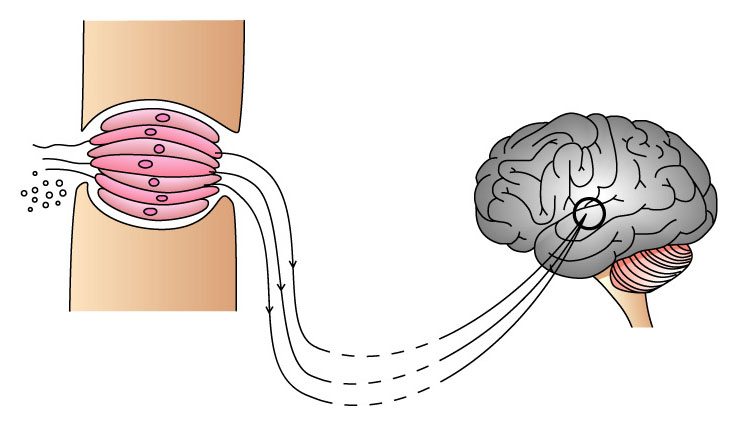 Process to taste food
Flavoring chemicals in food dissolve in the saliva
Stimulates the taste buds to send messages to the brain.
Messages are sent to the brain to give us the taste of the food
sensory cell
chemicalsin food
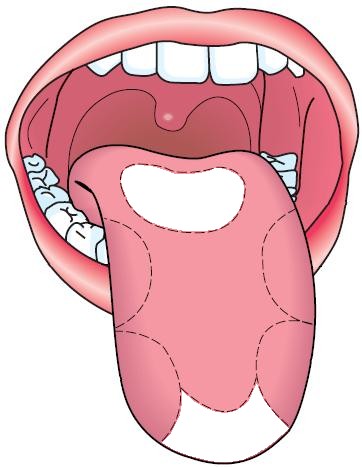 bitter
sour
salty
sweet
Humans have four kinds of taste buds. 
They can detect four kinds of tastes:   sweet, sour, salty and bitter.
- Each kind of taste buds is not evenly distributed on the tongue. Thus, certain parts of the tongue are more sensitive to a particular taste than the others.
The Sense of Taste
Areas of Taste on the Tongue
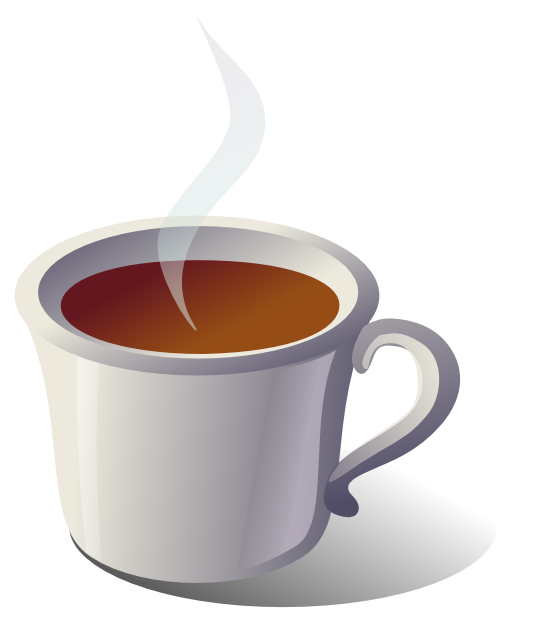 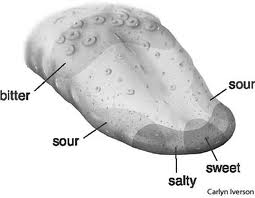 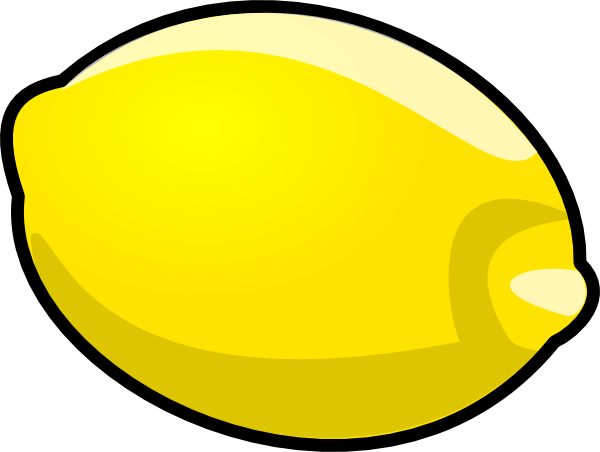 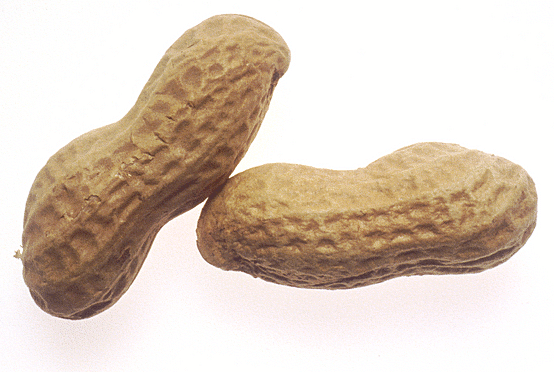 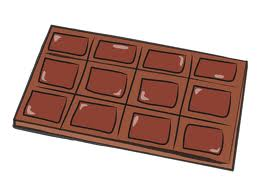 What parts of the body give us our sense of Smell?
Nose
Brain
The Sense of Smell
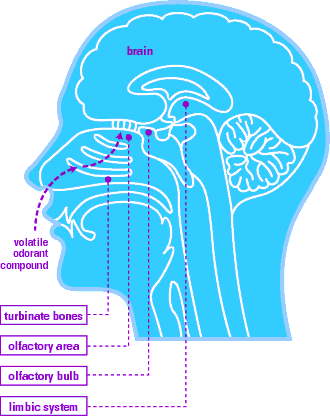 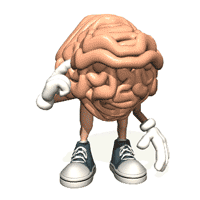 nasal cavity
How do we smell ?
Nose is the sense organ that detects smell.
There are millions of smell receptors inside our nose.
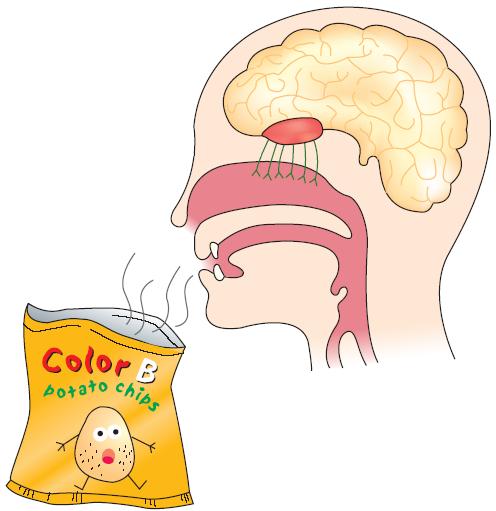 What are the functions of the Nose?
The Sense of Smell
Smell
Breathe
Taste
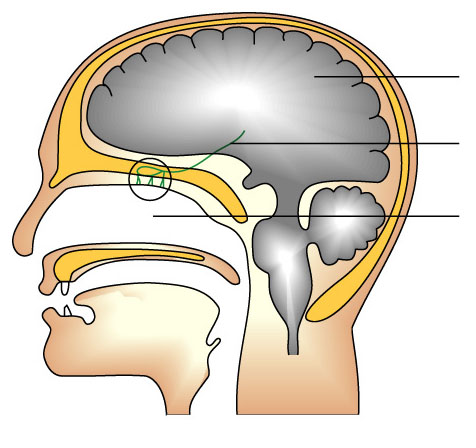 Brain
nerve
nasal cavity
sensory cell
chemicalsin food
Magnify
mucus lininginside
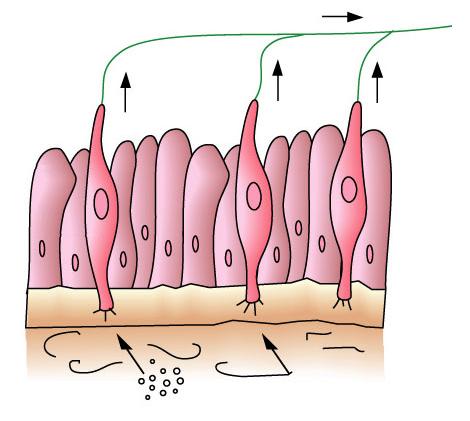 Some chemicals in the food diffuse into the air.
Process to smell food
When we breathe, some chemicals enter our nose
	=> chemicals dissolve in the mucus
	=> stimulate the smell receptors to produce messages
	=> These messages are sent to the brain to give us the odor of the food.
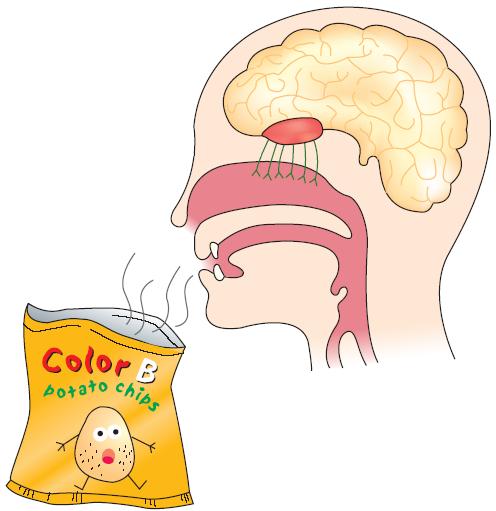 We use both smell and taste to detect the flavor of food.
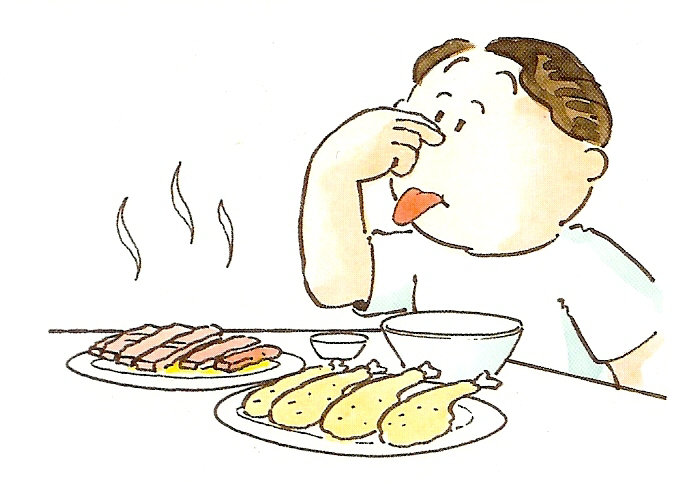 Holding your nose can help take             away unpleasant taste of food.
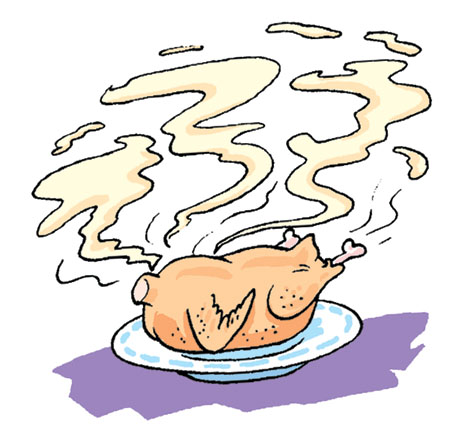 Do you know ?
Why do warm foods have  stronger flavor than cold foods?
This is because when food is heated, more chemicals in food diffuse into the air.
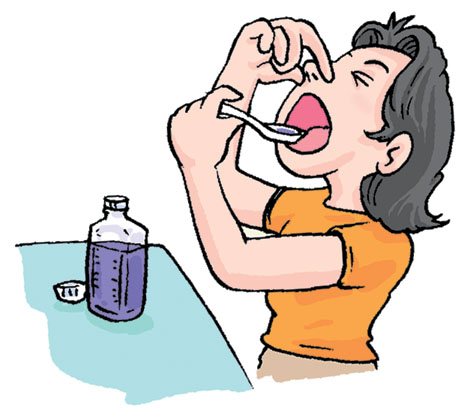 Some medicine is unpleasant to take. 
You can hold your nose while taking the medicine. This helps take awaythe unpleasant feeling.
Our tongue can only distinguish about 4 different tastes. But our nose can distinguish about 4000 different chemicals.
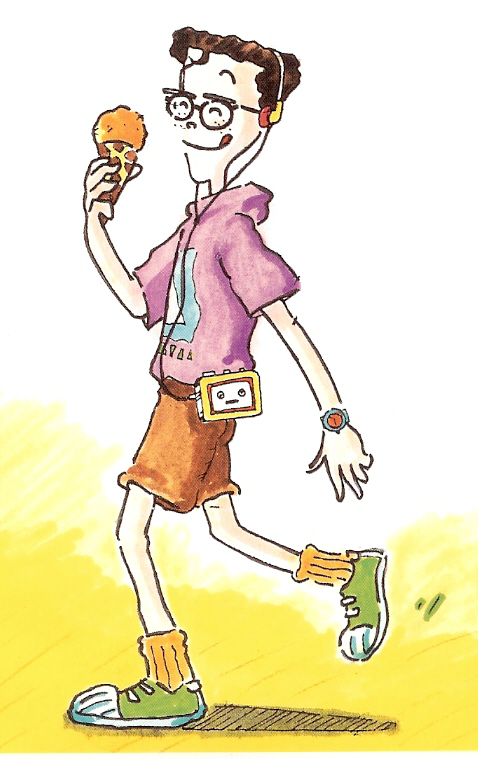 Our nose can tell us not only the sweet taste of ice-cream, but also whether it is chocolate flavour or not.
Thus, when our nose is also used to sense the food, the food ‘tastes’ better.
Do you know ?
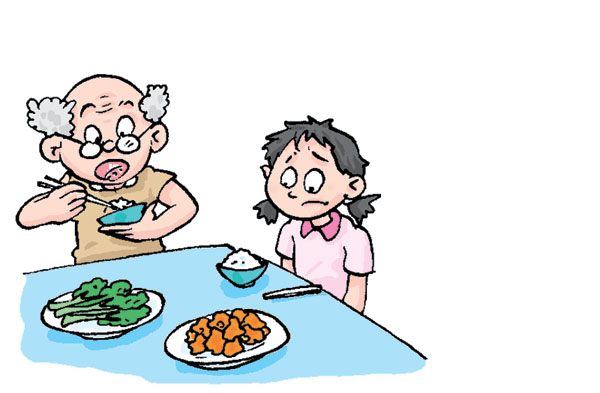 Why do the elders like to take in food with strong flavor?
It’s too salty!
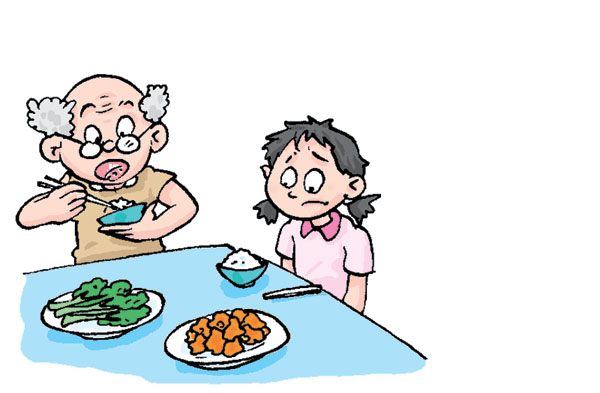 This is because the      senses of smell and taste of                      the elders are weaker.
Food with strong flavor              tastes good to the elders.